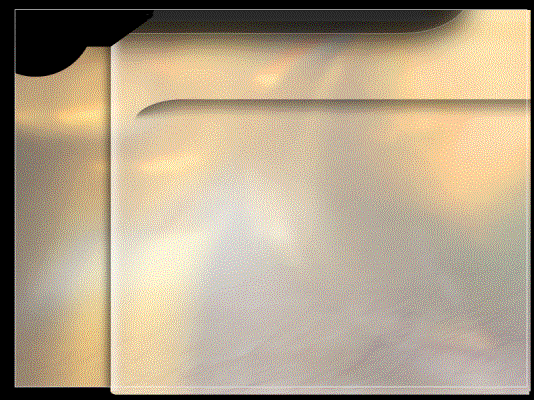 СОВРЕМЕННЫЕ ОБЫЧНЫЕ
СРЕДСТВА ПОРАЖЕНИЯ
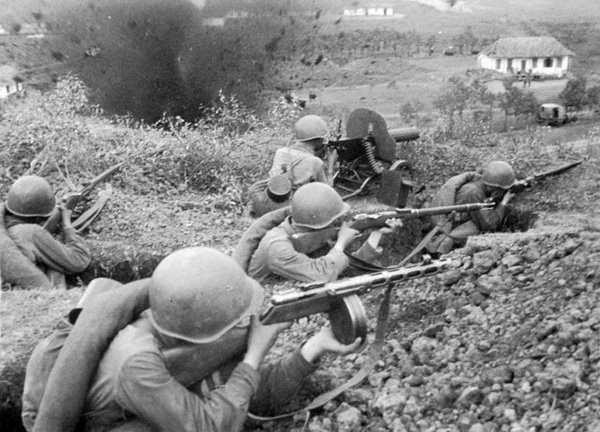 Презентация к уроку ОБЖ в 10 классе, автор – Михайлова С. Ю., учитель ОБЖ
Гимназии № 652 г. С. -Петербурга
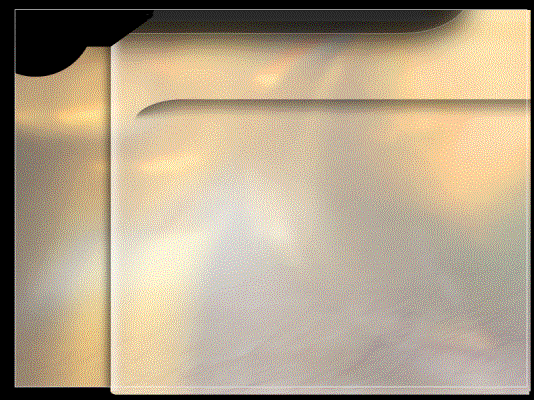 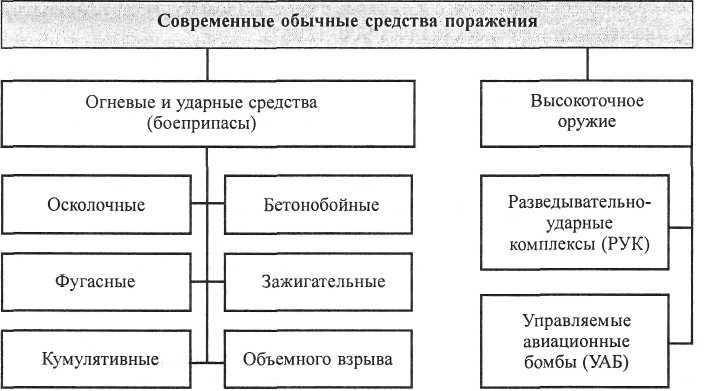 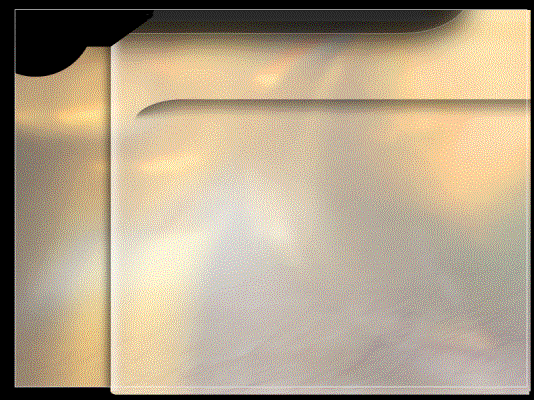 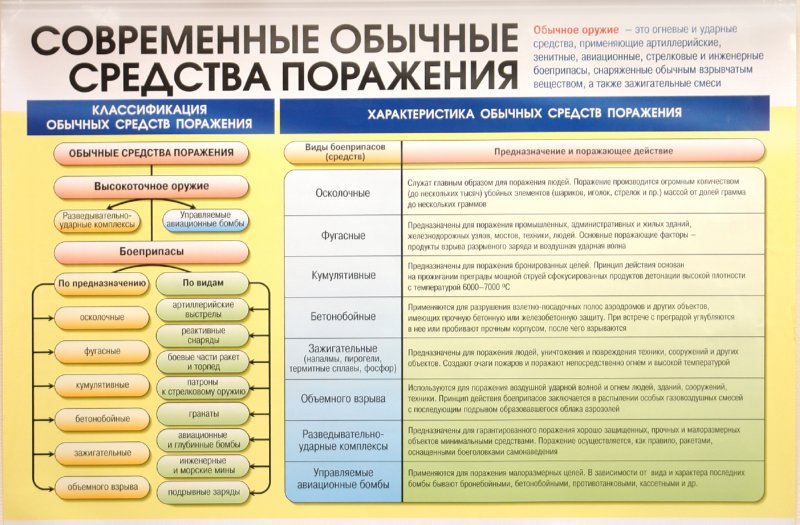 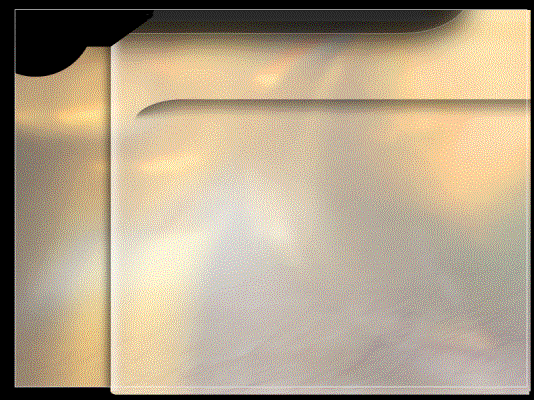 ОСКОЛОЧНЫЕ БОЕПРИПАСЫ
Предназначены для поражения живой силы, 
особенность – огромное количество элементов, шариков, иголок, стрелок, обломков.
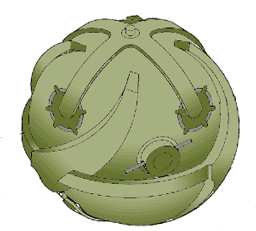 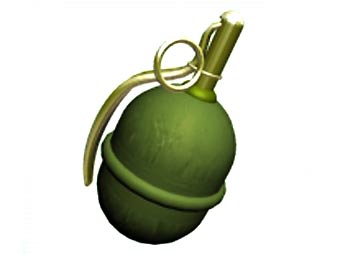 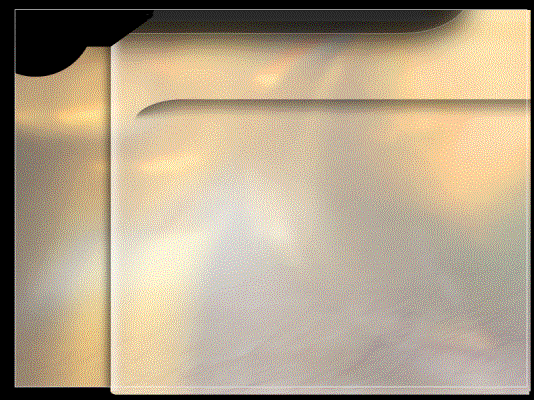 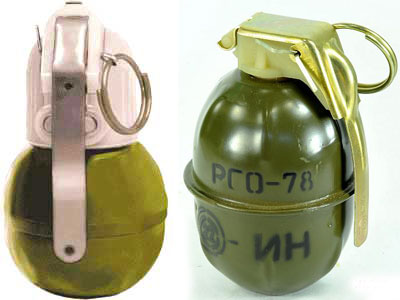 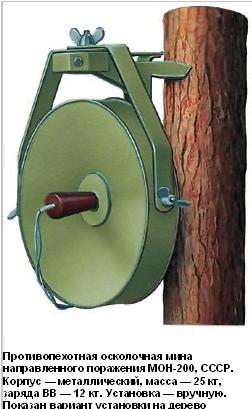 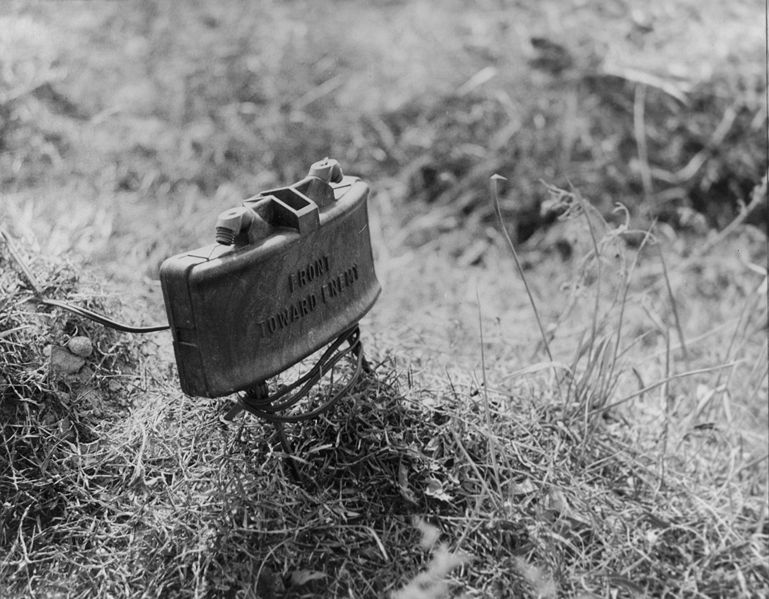 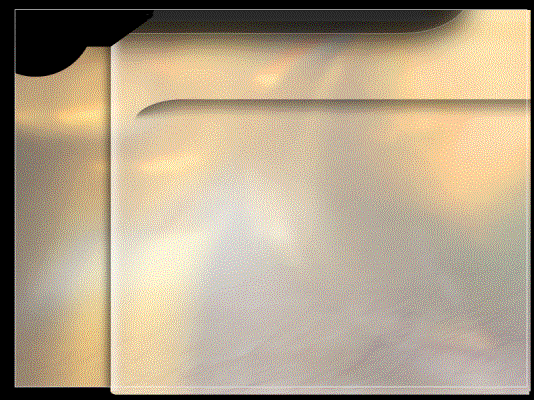 ФУГАСНЫЕ БОЕПРИПАСЫ
Предназначены для поражения ударной волной
 и осколками больших наземных объектов.
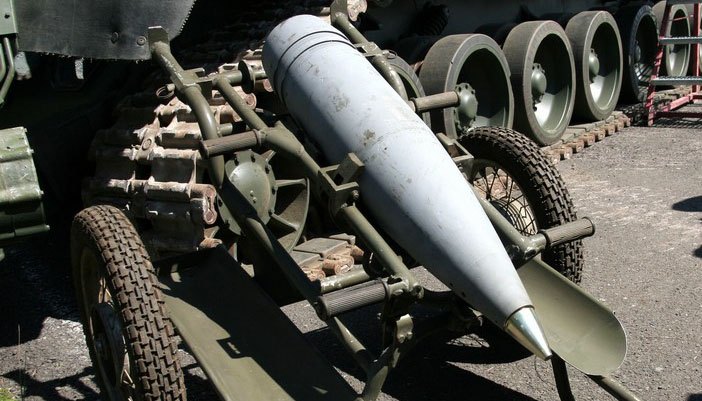 Масса фугасной бомбы 
может достигать
до 10 000 кг.
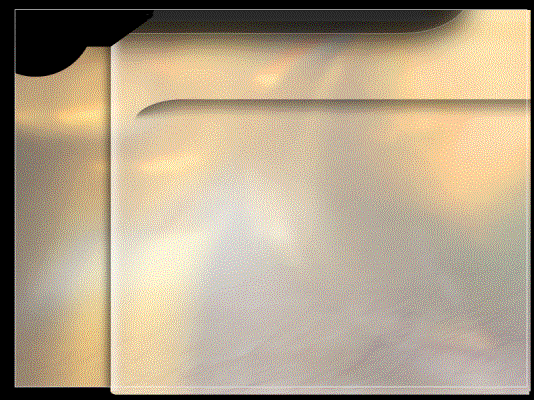 КУМУЛЯТИВНЫЕ БОЕПРИПАСЫ
Предназначены для поражения бронированных
целей, температура газов высокой плотности 
достигает 7000 градусов С.
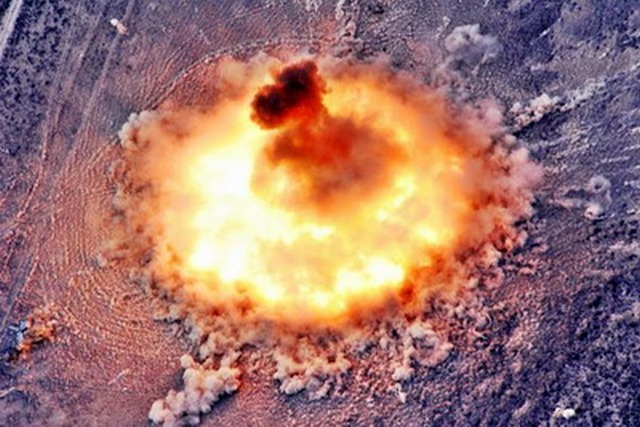 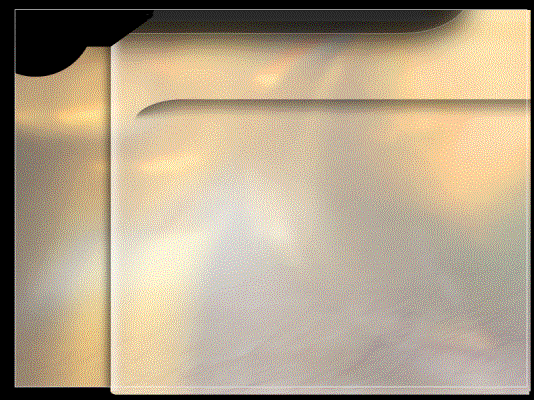 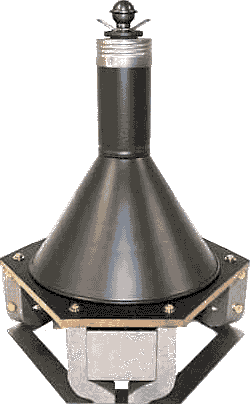 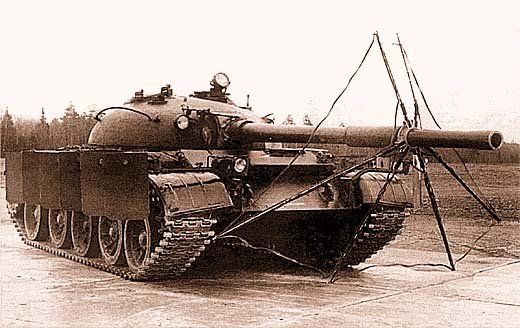 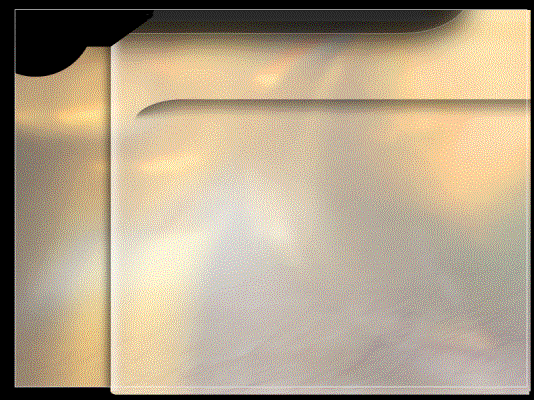 БЕТОНОБОЙНЫЕ БОЕПРИПАСЫ
Предназначены для разрушения
 взлётно –посадочных полос аэродромов и объектов,
имеющих бетонное покрытие. Бомба «Дюрандаль»
весит 195 кг, её длина – 2,7 м, она способна пробить 
покрытие толщиной 70 см. После взрыва остаётся
воронка диаметром более 5 метров.
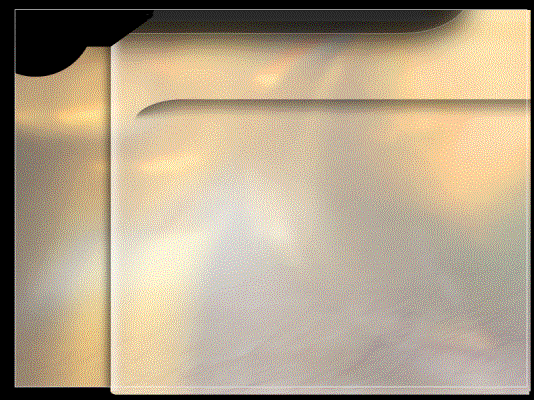 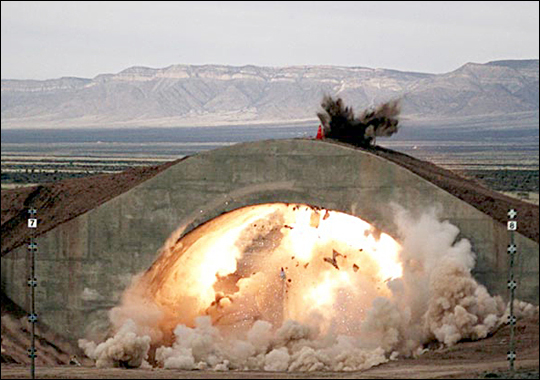 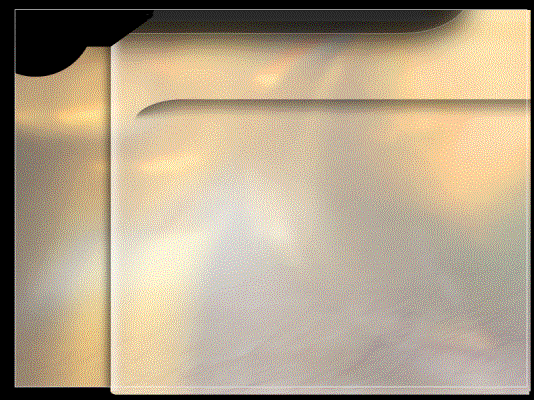 БОЕПРИПАСЫ ОБЪЁМНОГО ВЗРЫВА
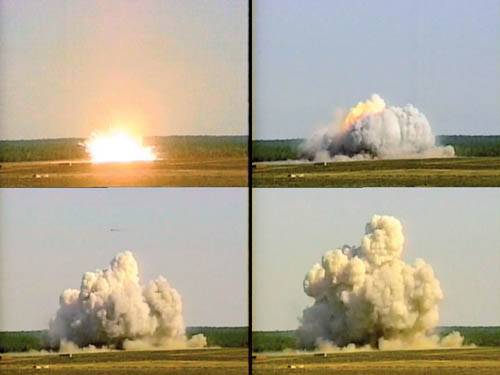 Предназначены для поражения ударной волной 
и огнём людей, сооружений и техники. В них
используют газовоздушные смеси.
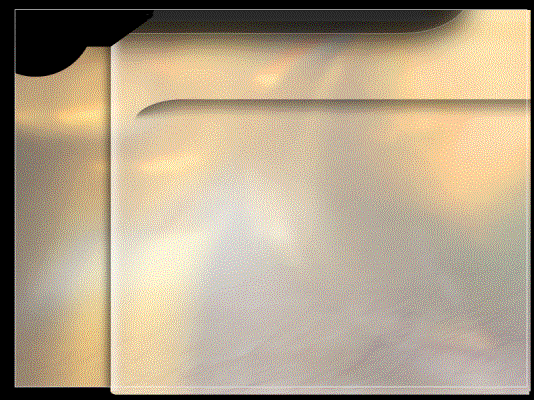 ЗАЖИГАТЕЛЬНОЕ ОРУЖИЕ
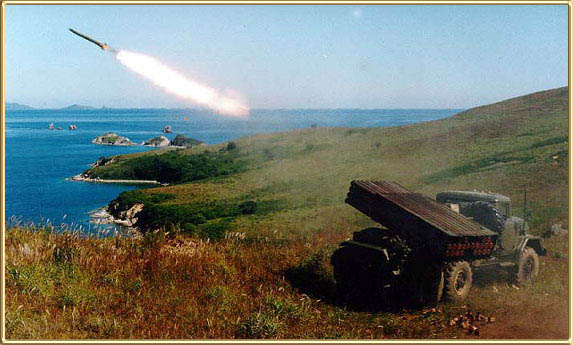 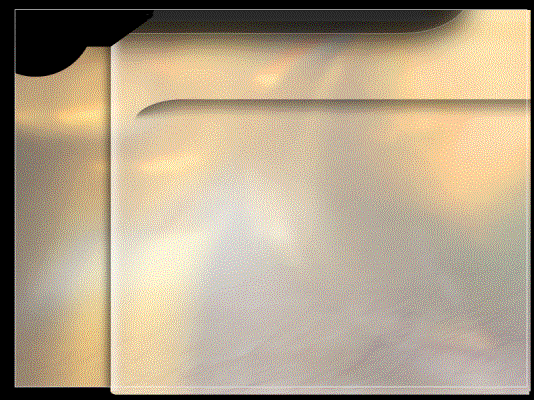 Греческий огонь
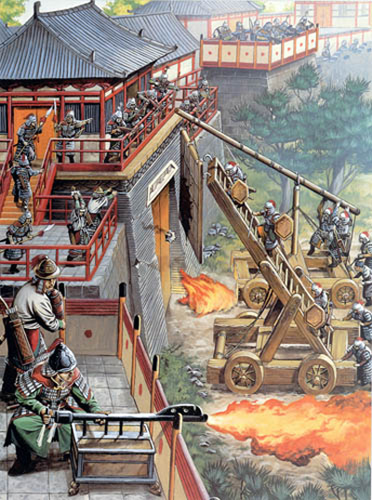 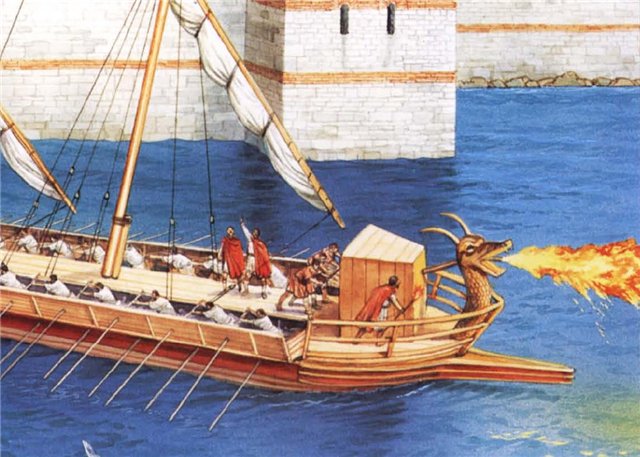 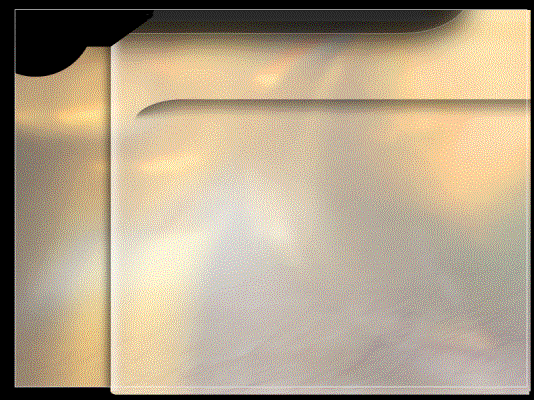 Коктейль Молотова
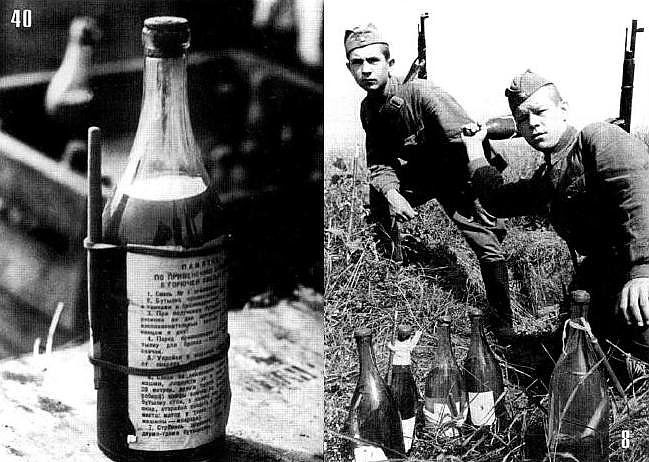 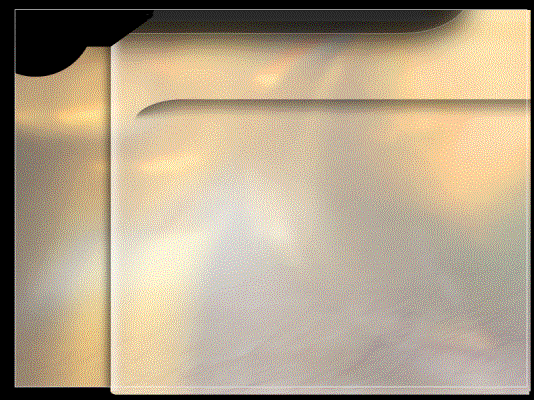 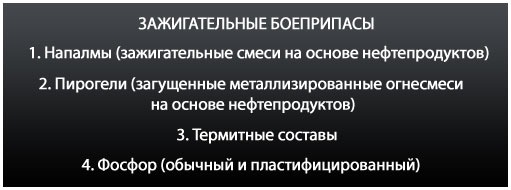 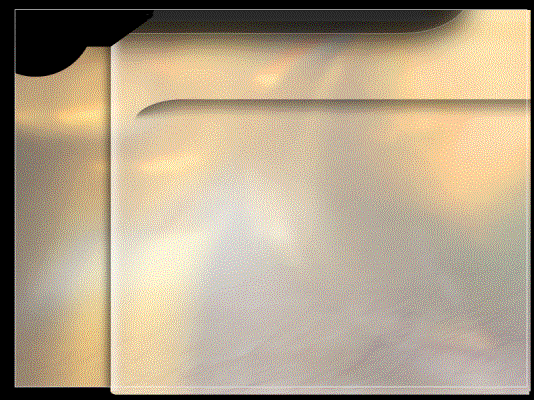 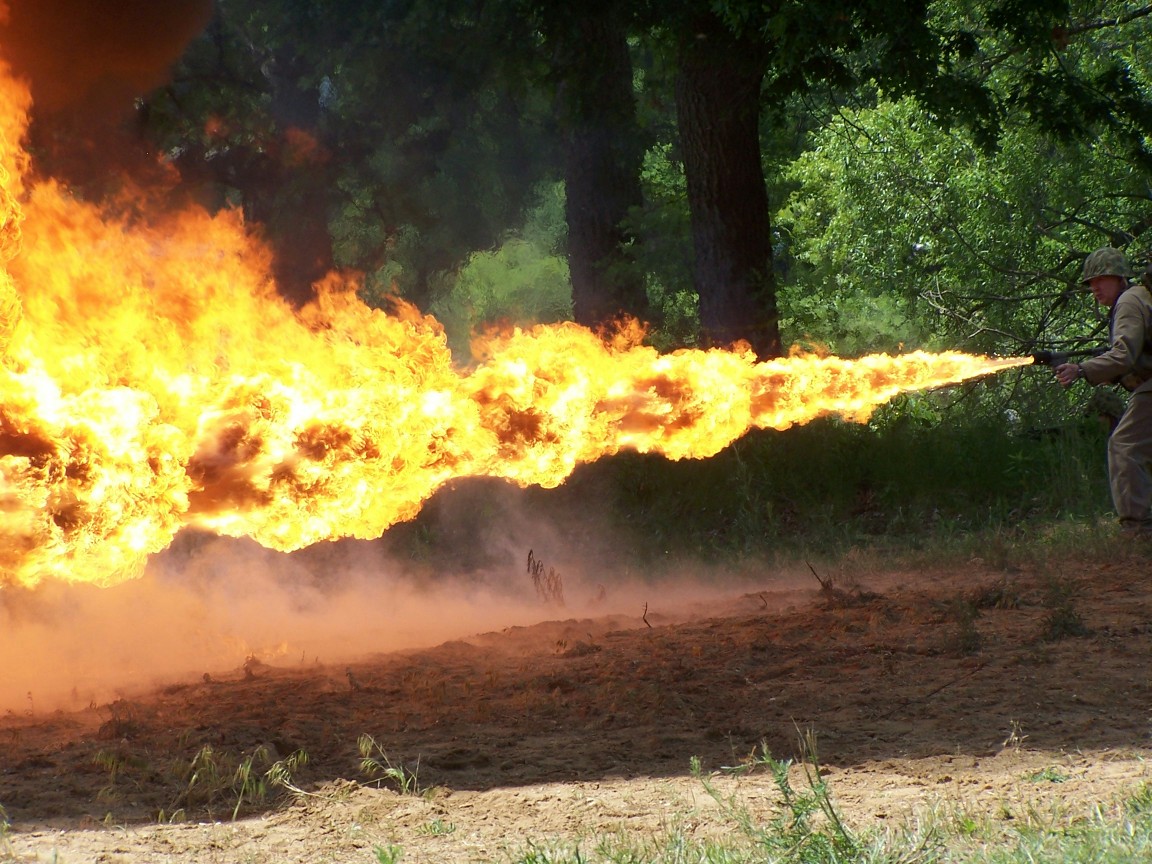 Составы на основе нефтепродуктов:
Напалм – бензин и порошок – загуститель. 
Напалм хорошо воспламеняется, очаг горения до 1200 градусов С, легче воды, поэтому плавает на её поверхности, продолжая гореть.
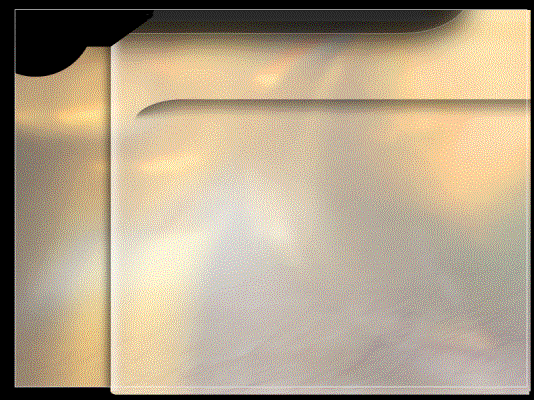 Металлизированные зажигательные смеси (пирогели):
сплавы металлов, таких, как алюминий и магний и других элементов. Температура горения достигает 2800 градусов С.
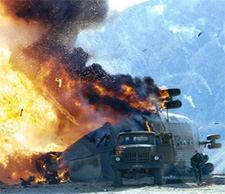 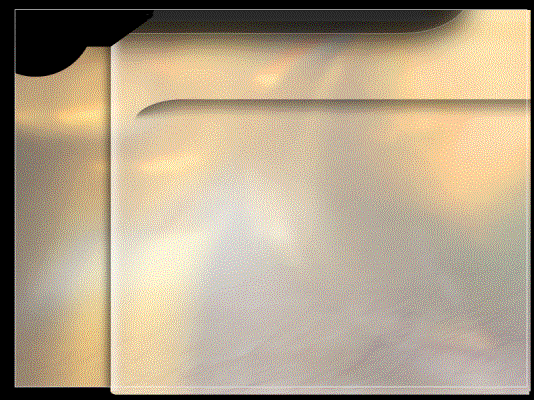 Термитные составы - 
– это спрессованный порошок алюминия и окислов
тугоплавких металлов, разогревается до температуры 3000 градусов С.

Белый фосфор –
полупрозрачное восковидное вещество, способно самовоспламеняться, соединяясь с кислородом воздуха. Температура горения – 
900 – 1200 градусов С.
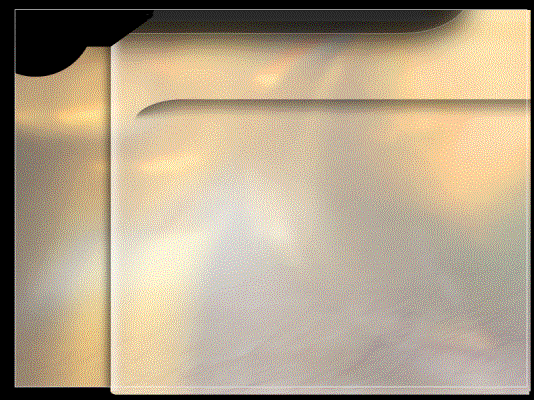 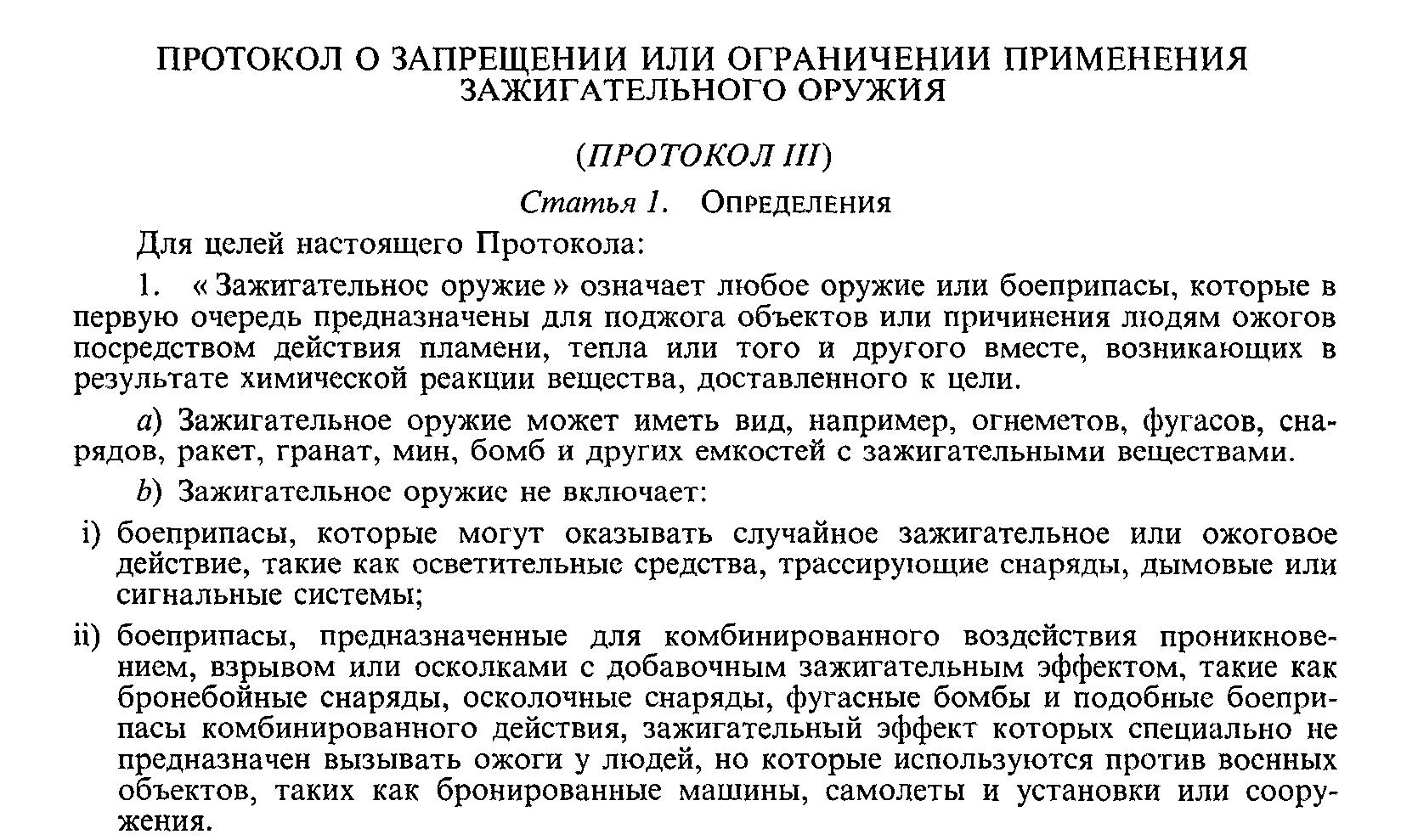 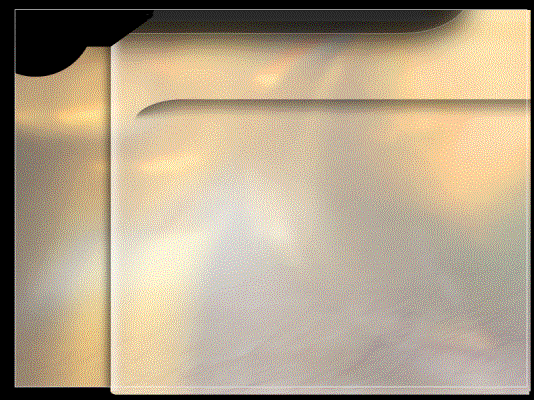 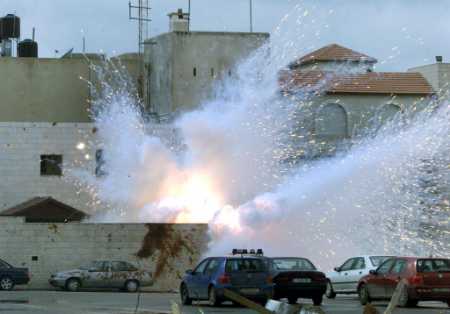 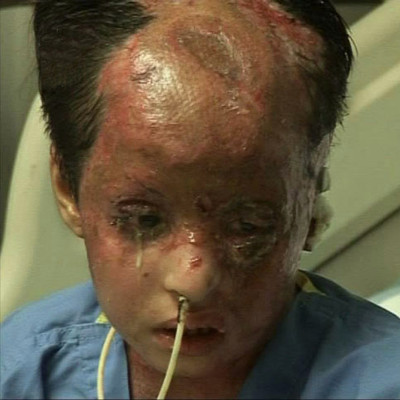 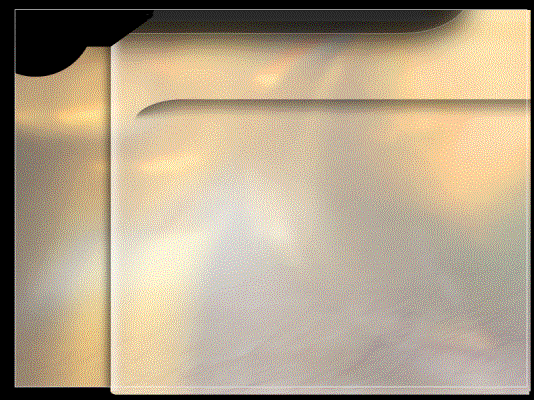 ВЫСОКОТОЧНОЕ ОРУЖИЕ
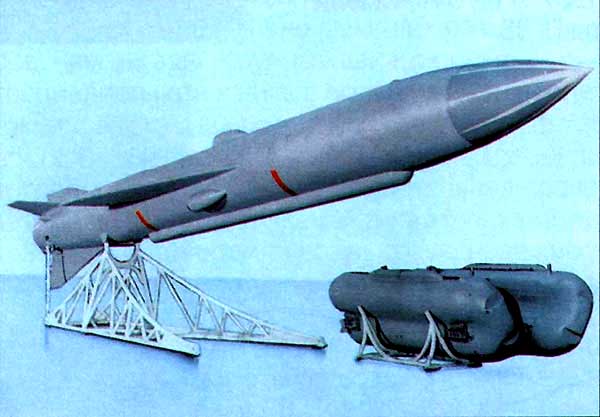 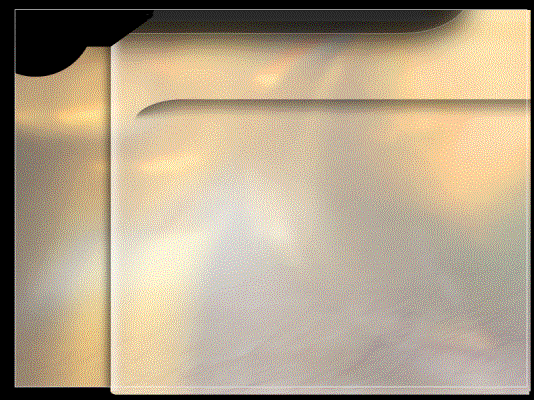 Разведывательно – ударные комплексы – РУК
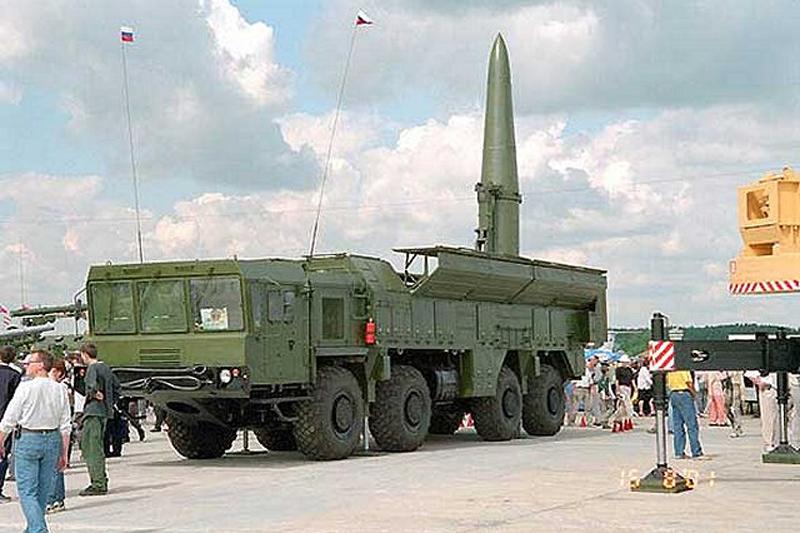 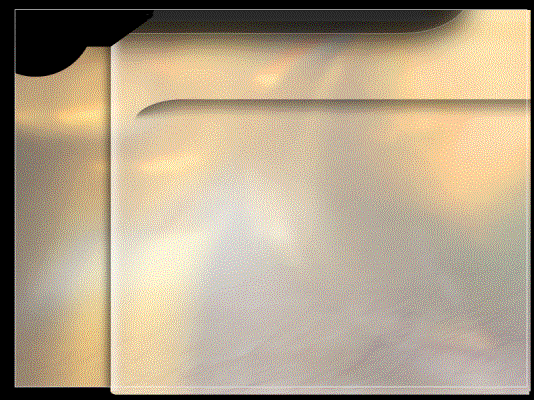 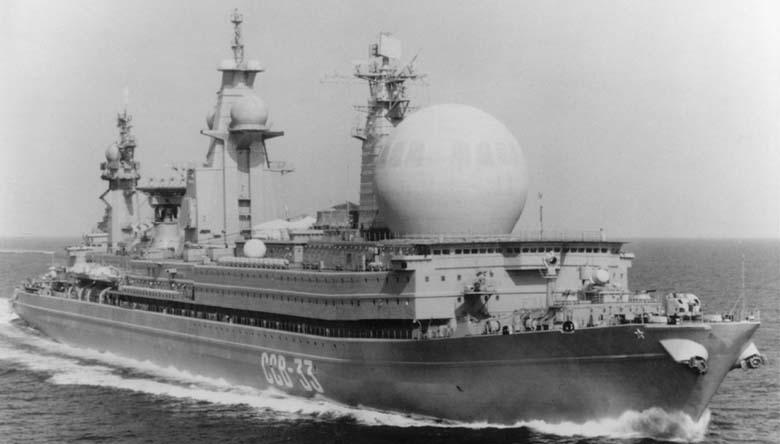 Огневые ударные комплексы
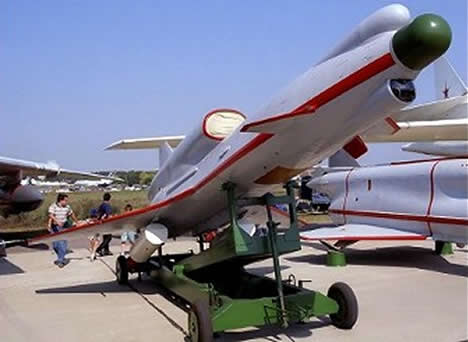 Управляемые авиационные бомбы
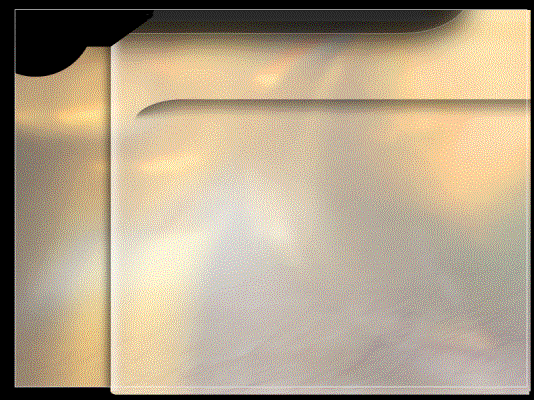 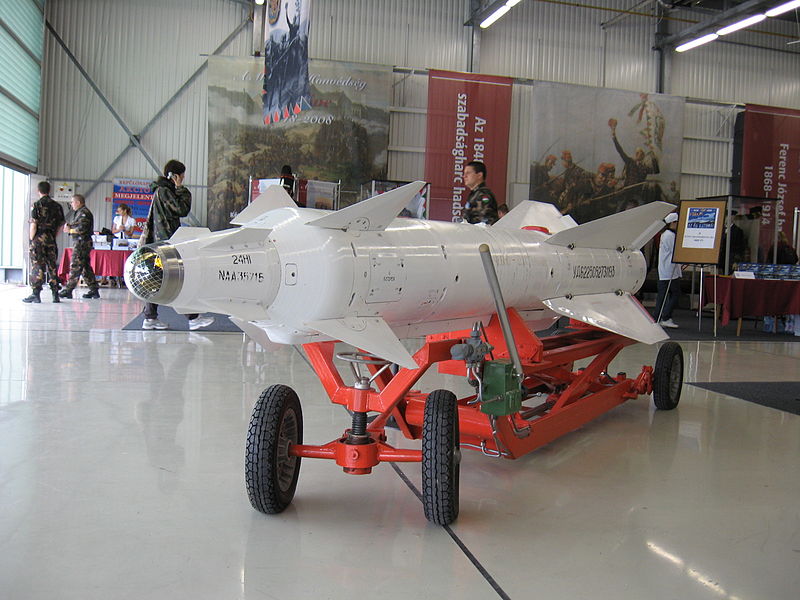 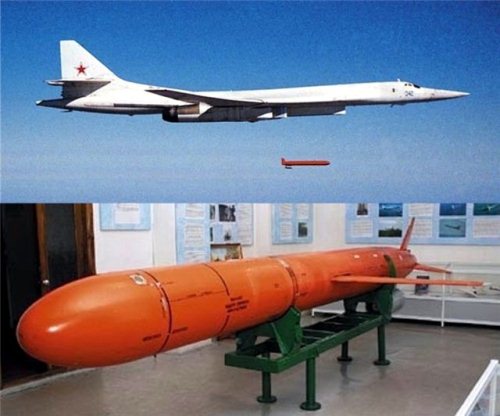 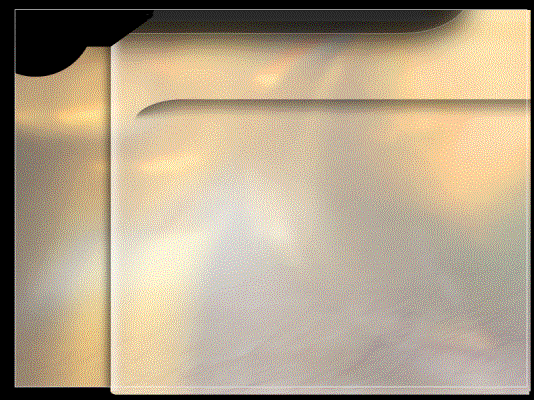 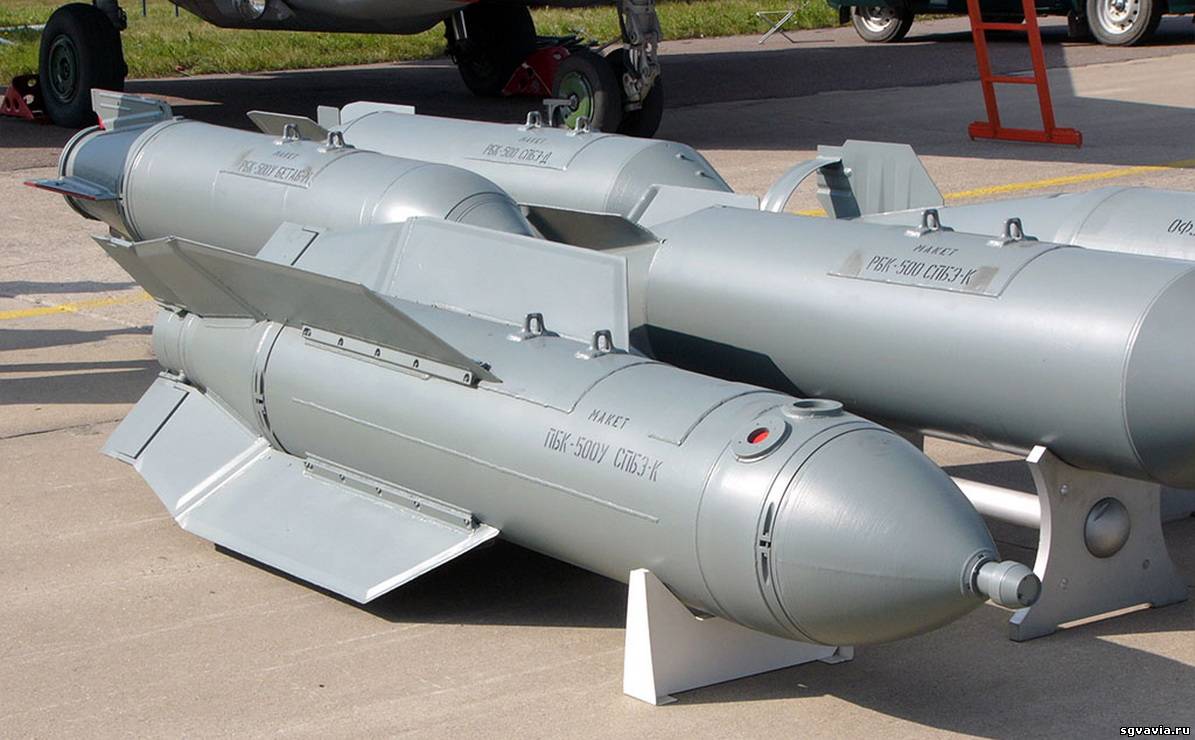 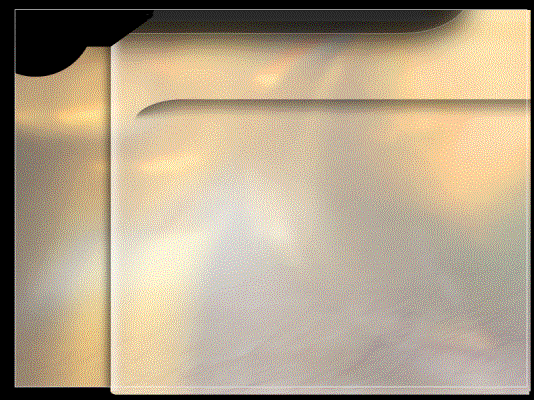 Вопросы для закрепления материала:
Определите вид боеприпасов и их назначение.
Поражающее действие этих боеприпасов основано на воздействии высоких температур на людей, технику и объекты.
Поражающее действие этих боеприпасов основано на воздействии воздушной ударной волны и огня на людей, сооружения и технику.
Принцип действия этих боеприпасов основан на прожигании преграды струей газов высокой плотности с температурой до 7000 градусов С.